Volume: Volume of prisms alternative version
Intelligent Practice
Silent 
Teacher
Narration
Your Turn
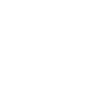 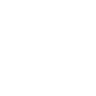 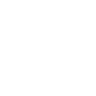 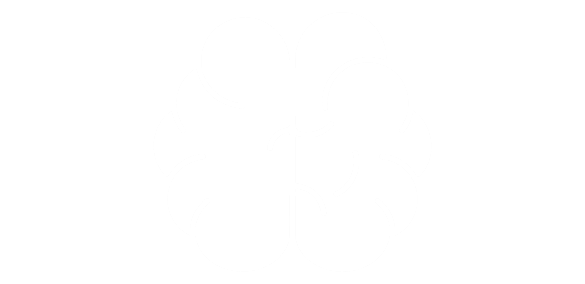 Practice
Worked Example
Your Turn
8cm
8cm
4cm
4cm
6cm
3cm
2cm
5cm
4cm
4cm
5cm
4cm
4cm
2cm
4cm
3cm
4cm
4cm
6cm
6cm
6cm
6cm
V = 56cm³, find h
2cm
5/4 cm
0.4cm
h cm
¾ cm
2cm
½ cm
0.3cm
2cm
6/4 cm
6cm
0.6cm
V = 108cm³, find y
3x cm
3cm
4x cm
4cm
2x cm
y cm
6x cm
6cm
2cm
9600cm3
36cm3
5cm
4cm
4cm
48cm3
5cm
4cm
4cm
2cm
64cm3
4cm
3cm
4m
4cm
6cm
6cm
6cm
6cm
V = 56cm³, find h
2cm
0.036cm3
9/32 cm3
5/4 cm
0.4cm
h cm
¾ cm
2cm
h = 10
½ cm
0.3cm
2cm
6/4 cm
6cm
0.6cm
V = 108cm³, find y
2400x³cm3
6cm3
4.5
3x cm
3cm
4x cm
4cm
x m
y cm
6x cm
6cm